T.C. ANKARA ÜNİVERSİTESİ  AYAŞ MESLEK YÜKSEK OKULU
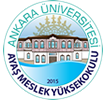 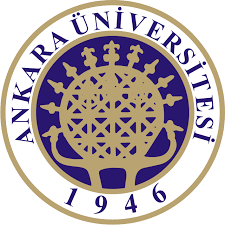 1
2. Tek Katmanlı Sistemlerden Çok Katmanlı Sistemlere Geçiş
Dünya genelinde nüfus artış hızının yavaşlaması, 
ortalama yaşam beklentisinin uzaması, 
emek yoğun üretimin kullanıldığı iş alanlarının daralması gibi 

nedenlerden dolayı sosyal güvenlik sistemleri tek ayaklı olmaktan çıkarılmış ve çok katmanlı sistemler gündeme getirilmiştir.
2. Tek Katmanlı Sistemlerden Çok Katmanlı Sistemlere Geçiş
Bu sistemin temel özellikleri şöyle özetlenebilir:

Yalnızca sosyal sigortalar veya kamu sosyal güvenlik harcamaları üzerine inşa edilmiş Tek Katmanlı bir sosyal güvenlik sistemini sürdürmek mümkün değildir. 

Düzeyi ne kadar yüksek olursa olsun, tek bir kurumun sağlayacağı sosyal güvenlik garanti seviyesi yetersiz kalmaktadır.
2. Tek Katmanlı Sistemlerden Çok Katmanlı Sistemlere Geçiş
Sosyal güvenlik sistemleri, İki veya Üç Katmanlı programlar üzerine inşa edilmelidir. 

İlk Katman, 
sosyal adaleti sağlamaya yönelik olarak oluşturulmalı ve bireye “asgari bir gelir garantisi” sağlamalıdır. 

“Evrensellik ilkesinin” geçerli olduğu bu katman, primli sosyal sigorta uygulamaları veya vergilerle finanse edilen kamu sosyal güvenlik harcamaları ile oluşturulabilir. 

Amaçlanan, ihtiyacı olan herkese asgari bir sosyal güvenlik garantisinin sağlanmasıdır. 

Garantiden yararlanmanın tek şartı muhtaç durumda olmaktır. 
Bu katman, büyük ölçüde devlet sorumluluğunda ve / veya garantisi altındadır.
2. Tek Katmanlı Sistemlerden Çok Katmanlı Sistemlere Geçiş
İkinci Katman, 
zorunluluk esası üzerine oluşturulan, sigortalının, işverenin ve hatta devletin finansmanına katıldığı, “gelir devamlılığını” sağlamaya yönelik kurumlardan oluşmaktadır. 

Gelire bağlı değişken ödemeler sağlayan bu sistemler, sosyal tarafların yönetimine katıldıkları, kısmen özerk kurumlar aracılığıyla işletilmelidir. 

İkinci Katmanda sağlanan sosyal güvenlik ödemelerinde “eşitlik ilkesi” temel alınmalı ve sigortacılık kuralları geçerli kılınmalıdır. 

Kişisel ihtiyaçların farklılığına bağlı olarak yoklamalı ve ek nitelikli ödemeler de sağlanabilir.
2. Tek Katmanlı Sistemlerden Çok Katmanlı Sistemlere Geçiş
Üçüncü Katman, 

tamamen gönüllülük esasına dayanan, genellikle özel sektör tarafından organize edilen tamamlayıcı sosyal güvenlik kurumlarından oluşmaktadır. 

Var olan özel sigorta kurumlarından bu amaçla yararlanılabileceği gibi, yalnızca bu amaçla yeni kurumlar oluşturulması da mümkündür. 

Sistem prim ödeme esasına göre oluşturulmakta, ancak primler sigortalı ve / veya işveren tarafından ödenebilmektedir. 

Bireysel inisiyatifin hakim olduğu bu aşamada, insanlar “daha yüksek ve farklılaştırılmış bir sosyal güvenlik garantisi” arayışındadır.
2. Tek Katmanlı Sistemlerden Çok Katmanlı Sistemlere Geçiş
Genel olarak değerlendirdiğimizde,

değişen sosyo-ekonomik koşullara uyum sağlayabilmesi ve tasarrufların artırılabilmesi açısından, 

bütün kamu, mesleki ve özel organizasyonların katılımıyla gerçekleşen Çok Katmanlı sosyal güvenlik sistemlerinin 

Tek Katmanlı sosyal güvenlik sistemlerine göre daha avantajlı bir durumda olduğunu belirtmek mümkündür.
3.Sosyal Güvenlikte Özelleştirme
Sosyal güvenlik sistemlerine yönelik özelleştirme uygulamaları en radikal reform arayışlarının başında gelmektedir. 

Bu radikal reform önerisi, modern sosyal güvenlik sistemini kullanımdan kaldırılarak; 

sosyal güvenliğin tekrar bireysel sorumluluğa bırakılmasını ve 

geliri asgari yaşam düzeyine yetmeyen bireylere devletçe yardım yapılması esasına dayanmaktadır.
3.Sosyal Güvenlikte Özelleştirme
Özelleştirme ile devlet, doğumundan bu yana kendi üzerinde bulunan sosyal güvenliği sağlama sorumluluğundan kısmen ya da bütünüyle çekilmekte, 
bu sorumluluğunu özel sektöre devretmektedir. 

Özelleştirme uygulamasından sonra devlet, bu alanda genellikle bir denetim fonksiyonu görmektedir.
3.Sosyal Güvenlikte Özelleştirme
Bu sorunların varlığı, dönüşümü savunanlar tarafından, İkinci Dünya Savaşı sonrası refah devleti döneminin bir aracı olarak görülen sosyal güvenlik sistemlerinin tasfiyesi için bir fırsat olarak değerlendirilmektedir. 

Bu anlamda, dönüşüm yanlıları tarafından kamusal sistemlerin iktisadi hayatın geneli üzerine önemli bozucu etkileri olduğu ve bu etkilerin artık katlanılamaz boyutlara ulaştığını savunmaktadır.
3.Sosyal Güvenlikte Özelleştirme
Yine, sosyal güvenlik sistemlerinin yerini özel kesimin alması sonucu 
sermaye piyasalarının gelişeceği, buna bağlı olarak da faktör verimliliğinin artacağı ve sermaye birikiminin olumlu etkileneceği öngörülmektedir.

Diğer bir iddia ise, kamusal sosyal güvenlik sistemlerinin politik yozlaşmaya açık olduğu noktasındadır.

Bu anlayışın arkasında, “kamusal olanın her zaman ‘kötü’ olduğu ve kaynakları israf edeceği, 

özel olanın ise her zaman ‘iyi’ olduğu ve kaynak kullanımında optimumu sağlayacağı ön kabulünün bulunduğu” ifade edilmektedir.
3.Sosyal Güvenlikte Özelleştirme
Sosyal güvenlik alanında neo-liberal dönüşümü savunanlar, burada ifade ettiğimiz ve benzer pek çok nedeni ileri sürdükten sonra, çözüm olarak “özelleştirmeyi” önermektedir. 

Özelleştirme uygulamaları ile mülkiyet ve finansman yapısında önemli değişimlerin gerçekleşmesi ve emeklilik yaşının yükseltilmesi amaçlanmaktadır.
3.Sosyal Güvenlikte Özelleştirme
Bununla birlikte, “ülke örneklerine bakıldığında, kamusal sosyal güvenlik sistemlerinin tamamen tasfiye edildiği ve yerini özel kesime bıraktığı uygulamalar yok denecek kadar azdır. 

Bunun yerine minimum düzeyli ve kapsamı yaygınlaştırılan bir kamusal ayak ile özel kesim sigorta fonlarının yan yana yer aldığı karma sitemlerden söz edilebiliriz.
3.Sosyal Güvenlikte Özelleştirme
Özelleştirme karşıtları ise, temelde neo-liberal politikaların tüm kamu sosyal güvenlik sistemini tasfiye edecek bir ideoloji benimsemiş olmasına karşı çıkmaktadır. 

Bununla beraber, sosyal güvenlik garantisinin bireyin sorumluluğuna bırakacak nitelikteki bir özelleştirmenin gerçekleşmesinin mümkün olamayacağını savunmaktadır.